18th Century Palace Hotel in the 
Vibrant Heart of the Princely State of Jaipur
Jaipur: The Pink City
Jaipur rekindles the romance and mysticism of a bygone era of the Rajputana. Poetry in pink stone transcending time, a city that has remarkably retained its pulse and vitality.  A labyrinth of fascinating bazaars, opulent palaces, colourful streets where camels jostle for space with motorbikes. Amber Fort is situated on a forested hill premonitory, above the Maota Lake near Amber village, about 11 kilometres (6.8 mi) from Jaipur city, the Capital of Rajasthan.

Jaipur derives its name from its illustrious ruler Maharaja Jai Singh. The city was undoubtedly one of the best planned in India. The city’s architect, Vidyadhar ensured that he first approved all building plans before being cleared for construction; one of the reason's why the old city has developed so harmoniously. The original plan still exists, and it bears a strong resemblance to the grid pattern of modern cities in the west.
Jai Mahal Palace, Jaipur: Recall of a Bygone Era
The Palace of Victory
Jai Mahal Palace: The magnificent royal edifice traces its origin to 1745. 

Former residence of the Prime Minister of princely state of Jaipur

The majestic palace, a vast complex of regal rooms, pretty pavilions and charming colonnades set amidst 18 acres of landscaped gardens

The heritage palace has been painstakingly restored and recently refurbished to offer guests the exclusive experience of a royal lifestyle complemented by legendary  hospitality.

The stately Mughal Gardens, resonant with the call of peacocks, is a formal, multi-level, quartered garden with pavilions, water channels, flowerbeds, ponds and stone pathways.
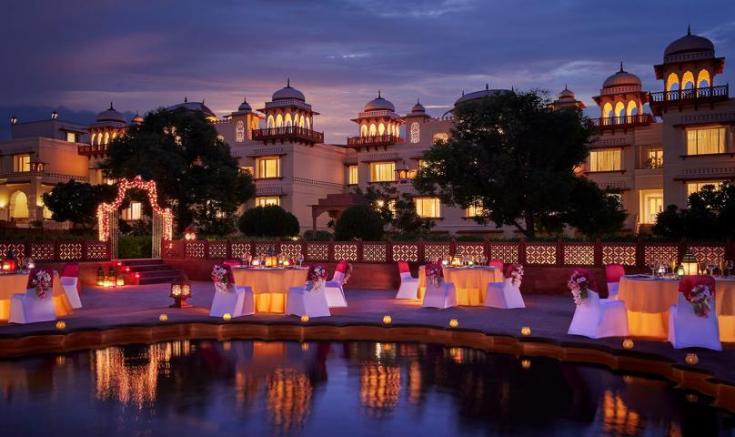 The Natani-ka-Bagh at  Jaipur, nucleus of present  Jai Mahal Palace was the  garden house of an 18th century Rajput chieftain Hargovind Natani. The garden house became a monument to fame 124 years later, when Dr. Thomas Hendley came to live here, and became Jaipur 's most prolific historian and art patron, of the 19th Century.
Accommodation
Accommodation
Jai Mahal Palace offers 100 palatial rooms including 6 suites. Colonial style furniture, miniature paintings, gold-hued silks, sheer curtains and stylish bathrooms offer contemporary comfort with a regal touch. All the rooms have tea/coffee maker, minibar, safe, LED TV, Direct dial telephones,  with satellite programs and hair dryer. Wi-Fi connectivity is available.

The L-shaped Palace has most of the rooms overlooking a beautiful gardens which replicates an 18th century garden laid out by a Mughal emperor, 200 km east of Jaipur.

04 Deluxe Premium Suite
02 Deluxe Suite
20 Luxury Rooms with sit out
65 Luxury Rooms
9 Deluxe Rooms
Deluxe Premium Suite
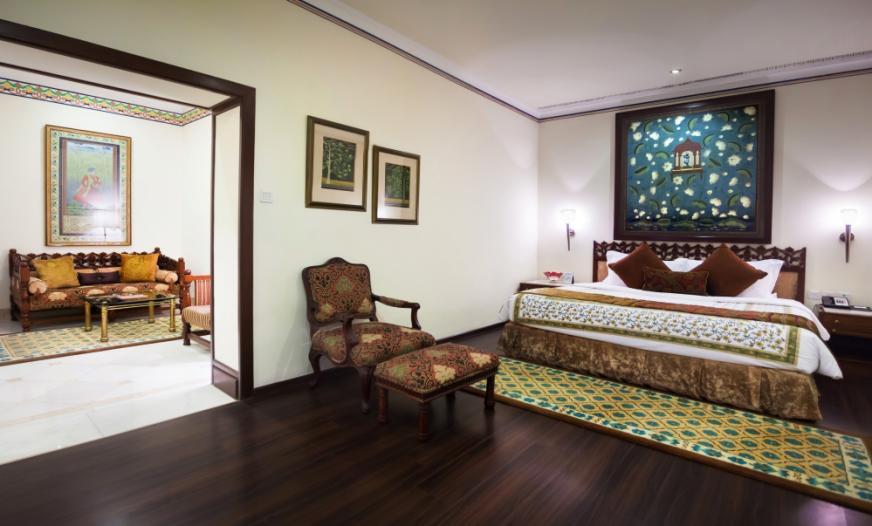 Luxury Room with Sit Out
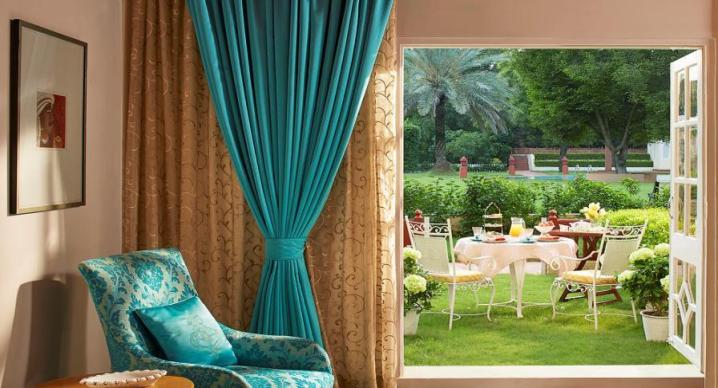 The New Luxury Rooms with private sit-out, located on the ground floor, offer the same decor and amenities as the Luxury Rooms with the additional advantage of a private sit-out with tranquil views of the beautifully landscaped lawns or the pool
Luxury Room
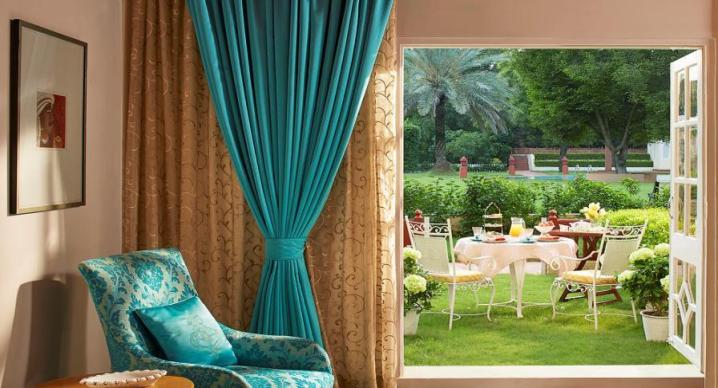 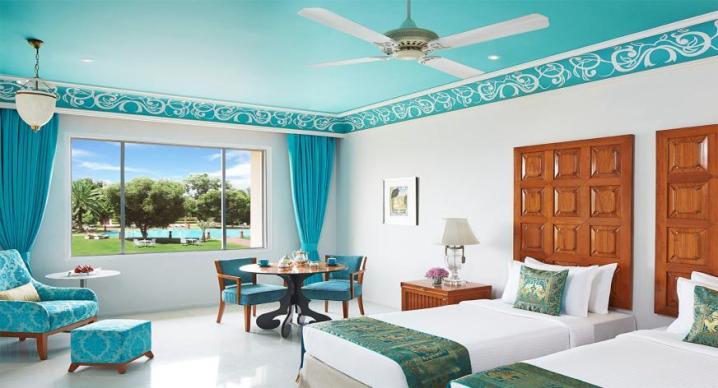 The Luxury Rooms, evoke the rich colours of Rajasthan. The rooms seamlessly blend contemporary and traditional style and offer modern facilities such as cordless phones and an LED TV. The Stylish bathrooms have state of the art fittings, a separate shower cubical and a separate bath tub. These rooms offer a spectrum of moods in their design elements.
Deluxe Room
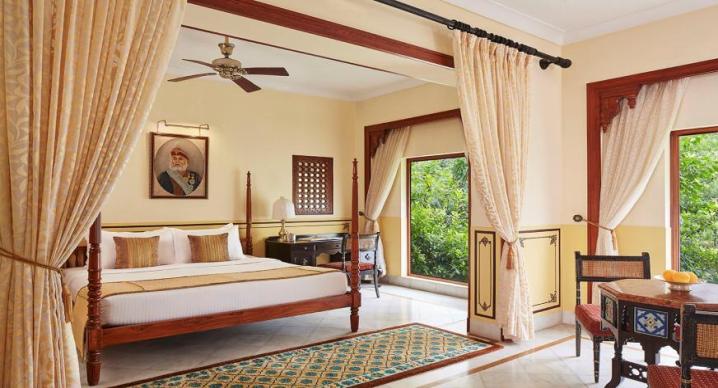 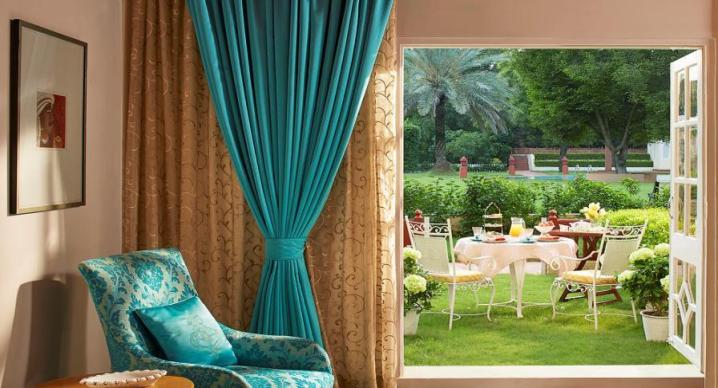 The 10 Deluxe rooms are tastefully decorated in traditional Rajasthani decor with marble flooring and reflect ancient Rajput culture and heritage. Original paintings by contemporary Indian artists or prints of classical and mythological themes by famous Indian artists enhance the ambience.
Culinary Experiences
Culinary Experiences
At Jai Mahal Palace, luxurious living and fine dining find common ground to offer guests an eclectic culinary experience by providing a choice of 4 restaurants

Cinnamon: Indian Cuisine Specialty Restaurant

Giardino: Italian fine dining Restaurant

Marble Arch: All Day Dining Restaurant

Marigold Bar: Cocktails and Cuban Cigars

La Patisserie: The Cake Shop

In Room Dining: 24 Hours
Cinnamon
The Indian gourmet restaurant, creates an aura of a royal celebration with its plush décor, impeccable service and traditional lightly cooked specialties of the Rajasthani and Mughal India.
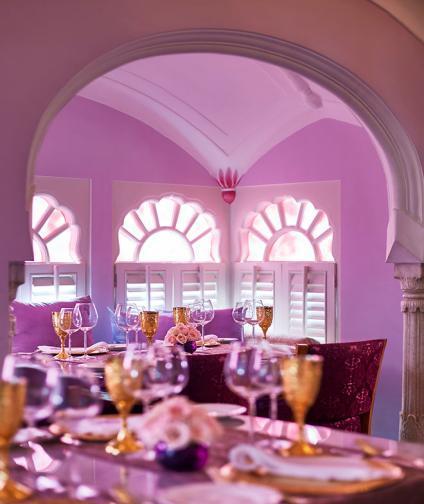 Giardino
Giardino, the fine dining restaurant near the poolside serves traditional Italian food paired with the finest old and new world wines.
Marble Arch
The Marble Arch is a charming all day dining restaurant overlooking the Mughal Gardens, serves a variety of Indian, Continental and Oriental specialties as well as a fine selection of spirits.
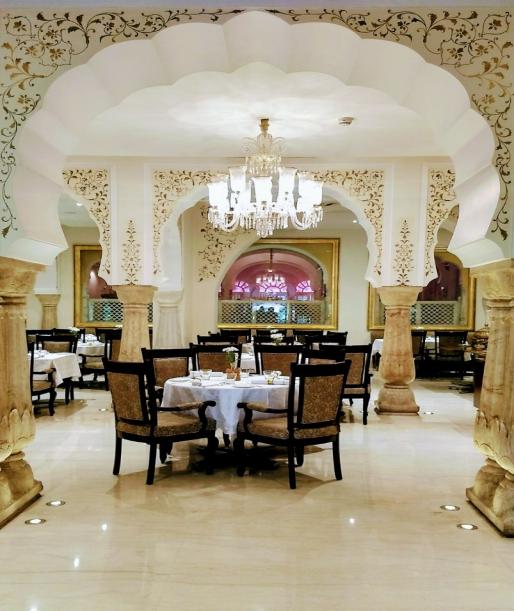 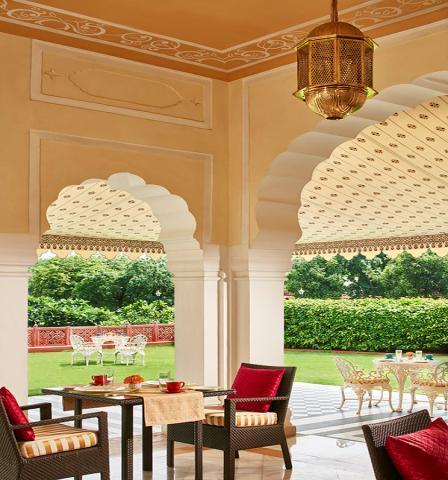 Marigold Bar
The new trendy Marigold Bar serves a variety of the finest international and Indian liquors, cocktails, beverages and cigars.

Situated at the lobby level, overlooking the lush green landscaped Mughal gardens.
Unique Dining Experiences
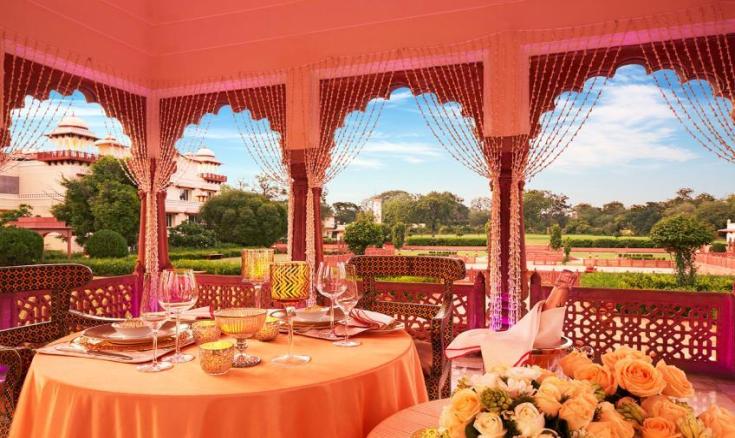 This fine dining area in the center of stately Mughal gardens is subtly lit with special lights and decorated with petals. Guests can enjoy this special occasion at this exclusive celebration table with exquisite table settings, a gourmet meal and personalized service. With the heritage Palace in the backdrop, this venue becomes ideal for a memorable celebration.
Wellness
Jiva Spa
The JIVA Spa, set in a stylish tent near the swimming pools, offers a choice of exotic Indian wellness treatments. Guests are welcomed with a footbath ritual. The treatments include traditional anointments, royal aromatic massages and holistic facials. Yoga sessions are held on the lawns.
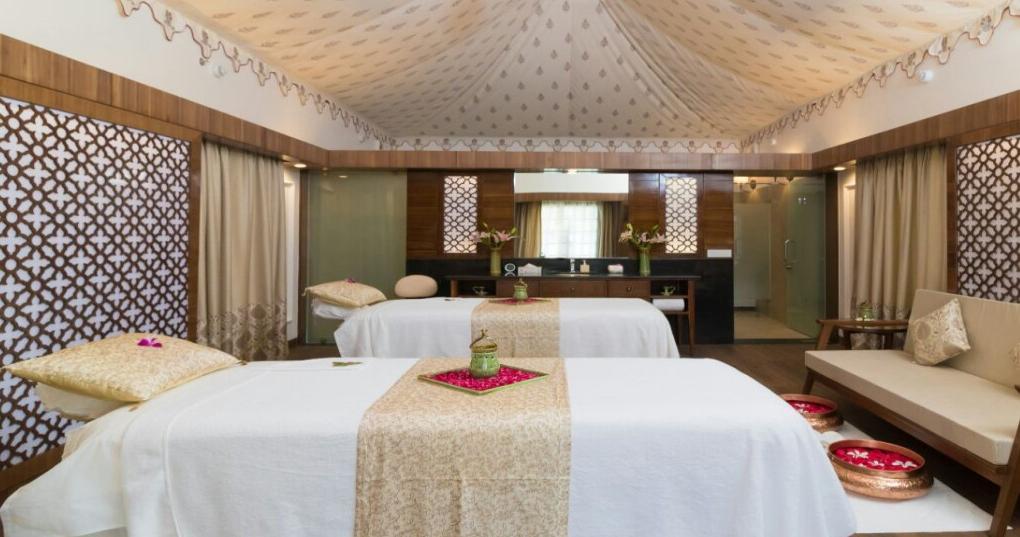 Meet and Celebrate
Durbar Hall
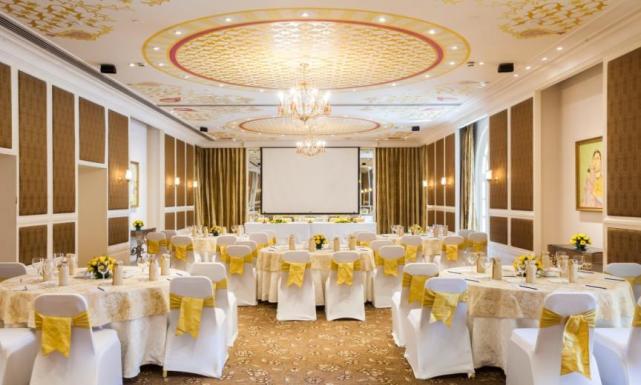 Durbar Hall, the banquet hall offers modern features like remote controlled projection screens, variable lighting to meet different requirements, soundproofing and an integrated audio system. The hotel has 1 meeting room and 2 board rooms
Silver Oak Boardroom
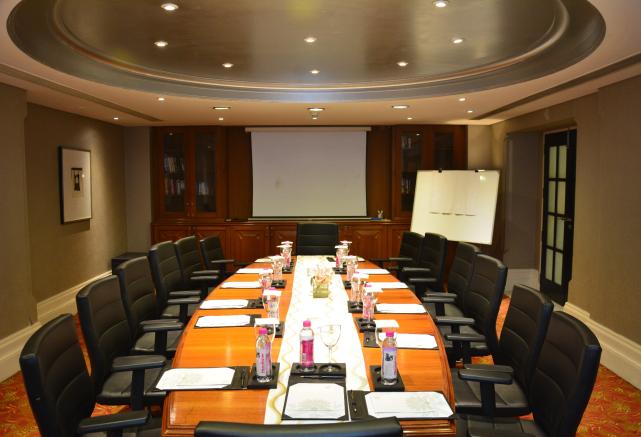 Timeless Weddings at Jai Mahal Palace, Jaipur
Jai Mahal palace is not only one of the finest examples of Indo- Saracenic architecture, it also dates back to 1745 A.D. You can take advantage of its history and its landscaped gardens, all 18 acres of them, as you plan a truly grand wedding for up to 2,500 guests.

18 acres of Mughal gardens show Jaipur in its best avatar, with your guests breathing in the rarefied air of this authentic sandstone palace. You can make the most of Jaipur and take your guests vintage sari shopping, peacock spotting or palace hopping. You can also add a spectacular Ghoomar performance to your wedding functions or even make this authentic palace hum with the strains of live instrumental music on your wedding night.
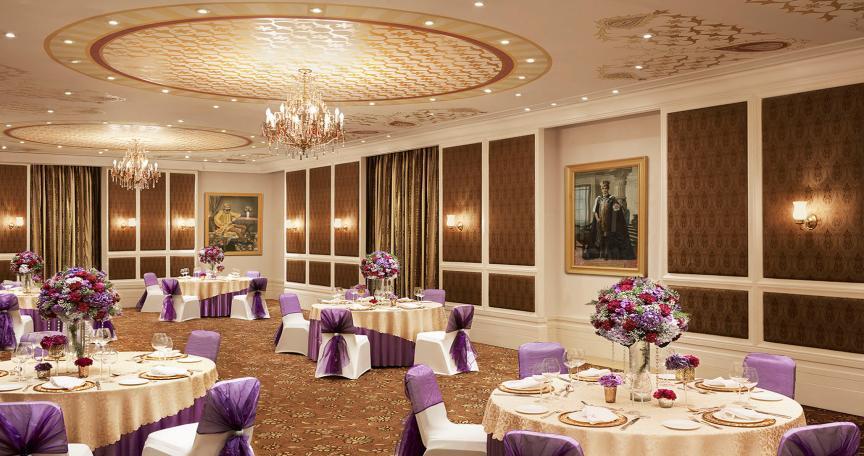 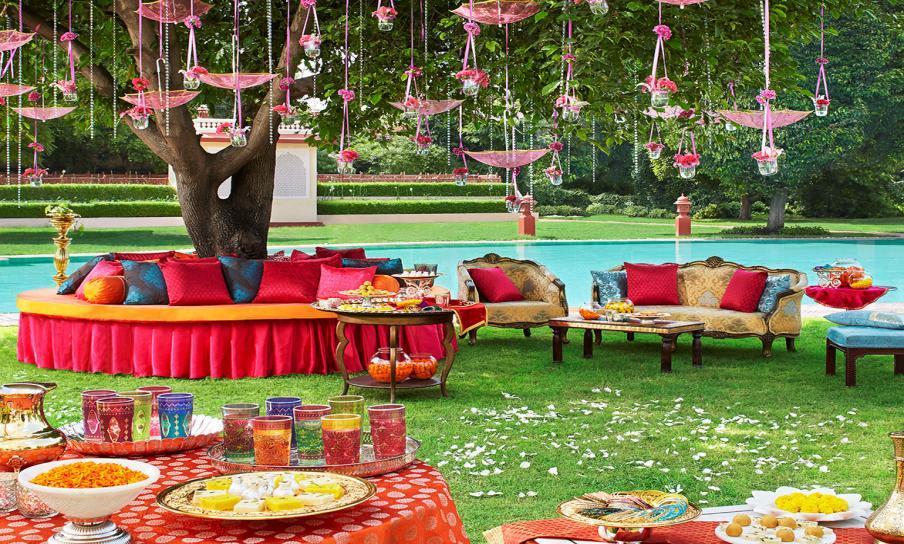 Venues
Themes at Jai Mahal Palace
Maharaja Welcome 

Grand Royal Procession 

Arena horse Polo

Rajput Wedding 

Village Fair Theme 





Sit down silver service 

Grand Rajasthani Soiree 

Baradari dinner / Celebration Table 

Bajot Theme 

Candle and Jal Tarang Theme
Recreation
Board Games 
Badminton
Card Table
Carrom 
Lego Station  
Cricket 
Croquet 
Folk Dance evening 
Football 
Gymnasium
Jogging Track 
Kids Movies 
Pool Table  

Little Wonderland-Kids Room
Outdoor chess with life-size chessmen 
Puppet Show evening
Outdoor Swimming Pool 
Kids’ Pool
Table Tennis 
Travel Desk-Ticketing, Tours 
Video Games  
Workshops  for  kids
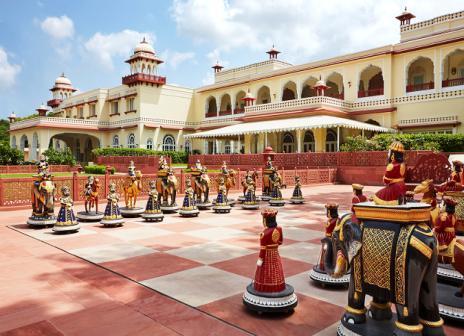 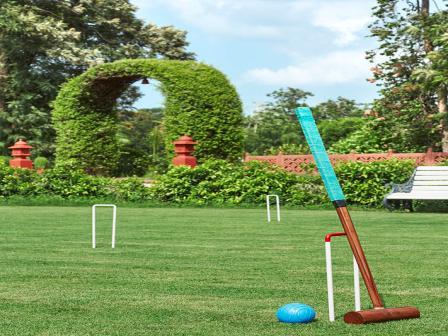 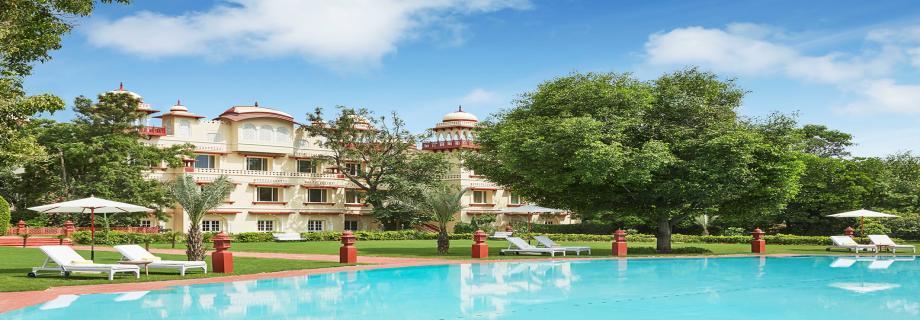 Services And Facilities
Airport Transfers
Baby- Sitting Arrangements - on request
Business Centre Facilities 
Travel Concierge
Currency Exchange 
Health Centre
Hotel Safe 
Wi -fi internet connectivity
Laundry Services



Luggage Storage
Medical Services-Doctor on Call
Postal/Parcel Services
24-hr Room Service
  Barber Shop 
  Beauty Salon 
  Facilities For the Physically Challenged 
Excursions: • Ajmer 150 kms • Alwar 160 kms • Agra 240 kms • Jodhpur 350 kms • Ranthambore 180 kms • Ramgarh 45 kms
Places of Interest
Hawa Mahal (Palace of Wind)

The City Palace 

Jantar Mantar (Observatory)

Nahargarh Fort

Central Museum

Jaigarh Fort

Amber Fort
Connectivity
Jaipur is well connected with prominent cities in India and it also has an international airport for international connectivity.

Located close to the mail shopping centre and historical monuments,  Jai Mahal Palace is ideal for exploring the fascinating city of Jaipur. With its blend of history, elegance and Luxury the heritage hotel is a perfect destination for visitors to Jaipur.

 Jai Mahal Palace is 14 Km from the airport and 1.5 Km from the railway station, with good air and surface links to all major  destinations within the country and abroad.
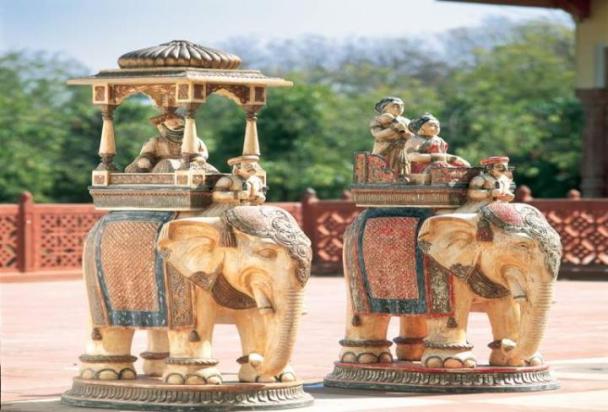 Jai Mahal PalaceCivil Lines, Jaipur -302006Tel: +91-0141-6601111; Fax: +91-0141-222 0707 , jaimahal.jaipur@hotels.com | www.tajhotels.com